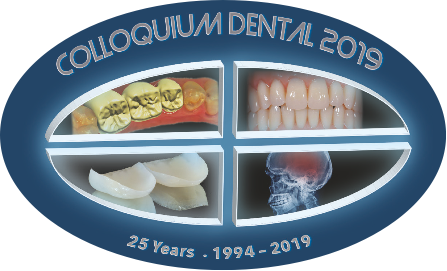 17 - 19 ottobre 2019Pad. 5Stand C34